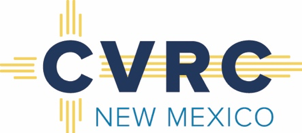 New Mexico Crime Victims Reparation Commission
Who is CVRC?
The Crime Victims Reparation Commission (CVRC) assists victims of violent crime with expenses incurred as a result of their victimization.
CVRC also administers funding to organizations to provide victim services statewide.
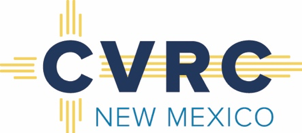 Types of Emergency Funds
Emergency Assistance Funds 
New Mexico Coalition of Sexual Assault Programs Emergency Funds
Human Trafficking Crisis Stabilization Funds
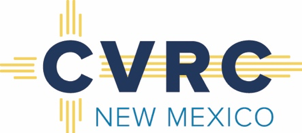 NMCSAP Emergency Funds
WHAT: For Survivors of Sexual Violence
WHEN:  Mon-Fri, 8 a.m. – 5 p.m. 
HOW:  Must be initiated by victim advocate 
HOW:  Advocate must call the New Mexico Coalition of Sexual Assault Programs
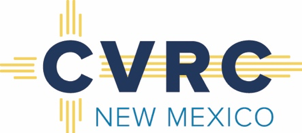 NMCSAP Request Form
Submit NMCSAP Emergency Funds Request Form with supporting documentation to the coalition
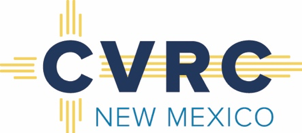 Human Trafficking Crisis Stabilization
WHAT: For Survivors of Human Trafficking
WHEN:  Mon-Fri, 8 a.m. – 5 p.m. 
HOW:  Must be initiated by victim advocate 
HOW:  Advocate must call La Piñon, New Mexico Immigrant Law Center, the Life Link, Rape Crisis Center of Central New Mexico, or CVRC
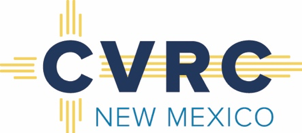 Human Trafficking Crisis Stabilization
PURPOSE
To assist victims of Human Trafficking in situations in which their health and/or safety are at risk when resources are needed. The primary purpose is to help decrease the emotional trauma experience by victims of human trafficking  
NOTE
This funding is not intended to be a substitute for victims’ compensation. 
Please complete the compensation application online.
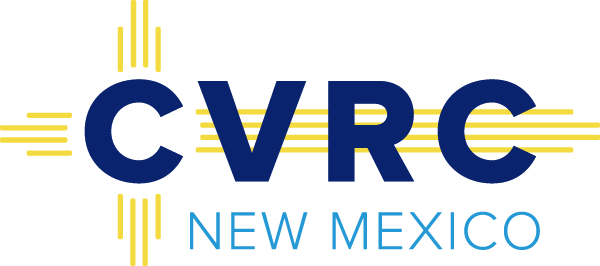 Victims of Human Trafficking

Identified as a victim of human trafficking by:
Law Enforcement
Prosecutors
Mental Health provider
Medical provider
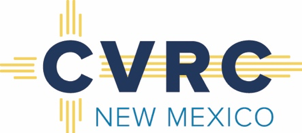 Human Trafficking Guidelines
Maximum $10,000
Once in a lifetime access
Immediate health and safety risk
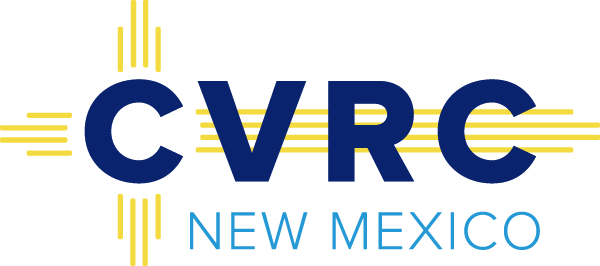 HT Request Form
Submit HT Crisis Stabilization Form with supporting documentation to the administering agency
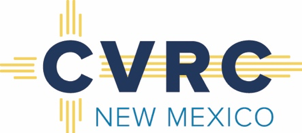 Emergency Assistance Funds
WHAT: Up to $2,000
WHEN:  Mon-Fri, 8 a.m. – 5 p.m. 
      		    (Depends on Administering Agency)
HOW:  Must be initiated by victim advocate 
HOW:  Advocate may call regional ER 			administering agency to discuss 			eligibility
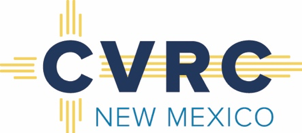 Emergency Assistance Funds Criteria
Immediate health &/or safety issues - direct result of a victimization and no other resources available

Must attempt contact with one other viable resource (not required to receive response)

Must complete Emergency Assistance Funds  Check Request Form and email/fax to Administering Agency 

Allow up to 24 hours to get funding

Once in a lifetime request
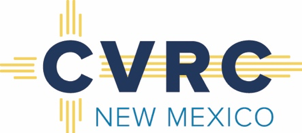 12
Emergency Assistance Funds Administering Agencies
Albuquerque SANE Collaborative
Assurance Home, Inc. 
Community Against Violence (CAV)
El Refugio, Inc.
La Pinon Sexual Assault Recovery Services
New Mexico Crime Victims Reparation Commission
Rape Crisis Center of Central New Mexico
Roberta’s Place
S.A.F.E. House
Sexual Assault Services of Northwestern New Mexico
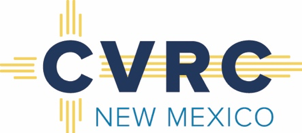 Allowable Emergency Assistance Costs
Utilities/Rent Arrears associated with the victimization 
     (should be reasonable- must receive CVRC approval)
1 month relocation/rent/ utilities - immediate safety issue (no deposits)
Windows/door/lock repair/replacement 
ER counseling/some medical/some prescriptions
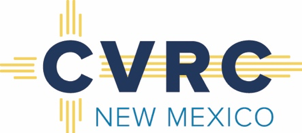 Allowable Emergency Assistance Costs
Eyeglasses/contacts/hearing aids Mileage/per diem (transportation)
Crime scene cleanup
Emergency civil legal assistance
(Attorney must agree to the one-time fee and follow case through completion)
Emergency shelter/temporary housing/hotel
Emergency food and clothing *
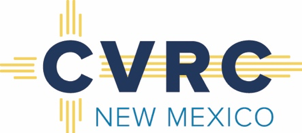 Ineligible Costs
All Deposits
Funeral/burial expenses
Prosecution/investigation activities
Medical care 
Long term housing
Expenses related to recovering lost property
Non-emergency or need not related to crime
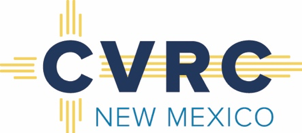 EAF Request Form
Submit Emergency Assistance Funds Request Form with supporting documentation to the administering agency
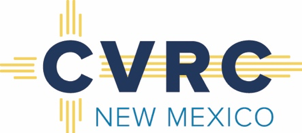 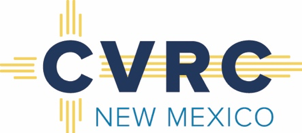 QUESTIONS?
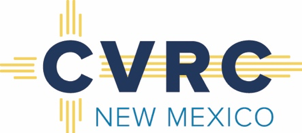 Locate Documentswww.cvrc.state.nm.us
19
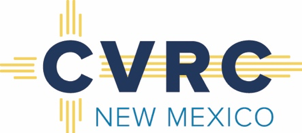 www.cvrc.state.nm.us 505-841-9432Thank you